PEDAGOGICKÁ FAKULTA
KATEDRA PEDAGOGIKY A KATEDRA PSYCHOLOGIE
Strategie řízení třídy u studentů učitelství na praxíchz hlediska jejich otevřenosti vůči zkušenosti: dotazníkové šetření
Kateřina Vlčková, Jan Mareš
S velkým poděkováním Janu Širůčkovi z FSS MU za inspiraci pracovat s konstruktem NFC.
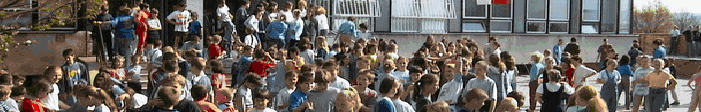 1
ČAPV 2016 České Budějovice
[Speaker Notes: Předběžné výsledky, poslat pak honzovi pro schválení]
Záměr příspěvku
Představit výsledky dotazníkového šetření strategií řízení třídy u studentů učitelství na praxích na 2. st. ZŠ
ve vztahu k jejich otevřenosti vůči zkušenosti
resp. kognitivní otevřenosti, jakožto jednou z klíčových osobnostních charakteristik ovlivňujících řízení třídy

Diskutovat o zkušenostech s použitím české verze dotazníku
Behavioral and Instructional Management Scale 
BIMS (Martin & Sass, 2010) 
Need for (Cognitive) Closure Scale
NFCS (Roets & Van Hiel, 2011, česká verze Širůček, 2014).
2
Strategie řízení třídy
Řízení třídy = systém strategií používaných učitelem za účelem ovlivnění fyzického a psychosociálního prostředí třídy tak, aby posilovalo učení (Christofferson, Sullivan, & Bradley, 2015) a žáci dosahovali dobrých výsledků. 
Klíčová dovednost učitele (Stronge, Ward, & Grant, 2011)
Pro začínající učitele jsou výzvou (Bromfield, 2006; Dickson et al., 2014), se kterou často bojují, ačkoli umí zprostředkovat učivo (Stoughton et al., 2007). 

V současnosti je důraz kladen na pozitivní podporu chování žáků spíše než na dílčí disciplinační opatření (reaktivní strategie řízení) s cílem podpořit pozitivní klima třídy (Mitchell, Bradshaw, & Knoff, 2013). 
Proaktivní strategie jsou realizované pomocí výukových pokynů a podpory autoregulace žáků (Wallace, Sung, & Williams, 2014).
3
Otevřenost učitele vůči zkušenosti
Jedna z klíčových osobnostních charakteristik ovlivňujících management třídy.
Vychází z konceptu potřeby kognitivního uzavření (Webster a Kruglanski, 1994 , v ČR Širůček, 2014).
Individuální rozdíly v motivaci jednotlivců  ke zpracovávání informací a tvorbě úsudků, relativně stabilní dispoziční charakteristika jedince, ale může být dočasně situačními determinantami zvýšena (časový tlak, stres) či snížena (obava z chyby z rychlého úsudku) (Webster a Kruglanski, 1994).
Nástroje ji měřící zahrnují položky na:
touhu po řádu a struktuře, 
diskomfort s nejednoznačností
rozhodnost
touha po předvídatelnosti budoucnosti
uzavřenost uvažování (closed-mindedness)
Zkoumán i v kontextu školní výuky u studentů i učitelů v různých souvislostech (např. DeBacker, Crowson 2006, 2009 motivace, Cheng, 2003 coping, postoje k obsahu výuky u specifických témat Kudrna, 2015 aj. )
4
Vzorek
První ročník navazujícího magisterského studia učitelství všeobecně vzdělávacích předmětů na PdF MU 
Oslovených 231 studentů - úplný výběr daného ročníku
Návratnost 62 % (N = 143), vyřazeny 3 případy s duplicitou, 1 praktická škola a 2 neuvedli učo (nejisté čí data)
Byli na prvních formálních praxích na druhém stupni základních škol v jarním semestru 2016 (dlouhodobá praxe každý pátek).
Data sbírána on-line v březnu-červnu 2016.

Srovnávací data
Stejná data (strategie řízení třídy, otevřenost vůči zkušenosti) máme i u jejich cvičných učitelů.
Tištěné dotazníky, data sbírána březen – červen 2016, doručena výjimečně  až do září 2016.
Nejsou zde prezentována – v přípravě
5
Deskripce vzorku studentů učitelství
121 žen (85 %), 22 mužů (15 %)
Vyučovaný předmět (N = 141)
Jazyky (49 %, bez češtiny 40 %), přírodovědné/technické (23 %) humanitní (včetně VV, HV) 28 %
77 % studentů učitelství vyučovalo v 6. až 9. ročníku, zbytek na gymnáziích či ve sloučených ročnících.
Na třídu bylo průměrně 19,43 žáků (min. 5, max. 32, Me = 19,5, SD = 6, 60)
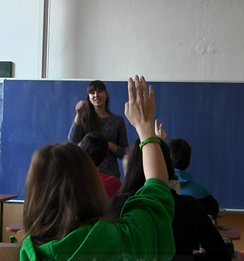 6
Metoda sběru dat: škála BIMS
Behavioral and Instructional Management Scale – BIMS (Martin & Sass, 2010) 
Česká verze Vlčková, Lojdová, Mareš, Ježek, Lukas, Kohoutek, & Škarková, 2016, v přípravě),  22-24 položek
Posuzovací stupnice: naprosto souhlasím (6) – souhlasím – spíš souhlasím – spíš nesouhlasím – nesouhlasím – naprosto nesouhlasím (1)
Cronbachovo alfa v prezentovaném výzkumu
Faktor 1: řízení třídy, pravidla (0,76; 10 položek)
Faktor 2: zohledňování žáka/ů, decentralizace (0,73;  8 položek)
Všechny položky nemají normální rozložení dat (K-S test, p < 0,01).
7
BIMS: faktorové zátěže
FA – PCA/varimax norm.
Faktor 1: řízení třídy, pravidla
Faktor 2: aktivizace žáků, decentralizace
8
[Speaker Notes: Frontal spatne, soc. zadouci , kokretni aktivity ve tride, lzi skore, ze uci frontalne, presazani jde udeat bez ohledu na preferece, f2 ot kt byly dobry, prvek, kt jde pouzit s ruznym zamerem]
9
Metoda sběru dat: škála NFC
Need for (Cognitive) Closure Scale – NFCS (Roets & Van Hiel, 2011)
Česká verze Širůček (2014) – 15 položek/tvrzení
Posuzovací stupnice: vůbec mě nevystihuje (1) – spíše mě nevystihuje – vystihuje mě tak napůl – spíše mě vystihuje – zcela mě vystihuje (5)
Cronbachovo alfa v našem výzkumu 0,84 (N = 135, 15 položek)
Jednotlivé položky nemají normální rozložení dat (K-S test, p < 0,01).
10
[Speaker Notes: Původni a doposud nejvlivnějši škalou je tzv. Need for Closure Scale (NFCS), vyvinuta Websterovou a Kruglanskym (1994). 
ač největši shodu modelu s daty vykazoval jednofaktorovy model, jednotlive položky mohou byt sdruženy do pěti kategorii – touha po řádu a struktuře (Desire for Order and Structure), znepokojení s nejednoznačností (Discomfort with Ambiguity), rozhodnost (Decisiveness), touha po předvídatelnosti budoucnosti (Desire for Predictability about the Future) a uzavřenost mysli (Closed-mindedness).]
Položky a faktorové zátěže: NFC (1 faktor)
11
FA – PCA/varimax norm.
[Speaker Notes: V ped kontextu mají jiny vyznym, porovnani s normou bude, ale stud nejsuo vyjimecni, sirucek uni obrany, stejne stari]
Otevřenost vůči zkušenosti
Vztah otevřenosti vůči zkušenosti a strategií řízení třídy
Korelace. 
Červeně vyznačené jsou signifikantní při p < 0,05. 
N = 143 (data vyřazena z analýzy po případech)
13
Korelace potřeby otevřenosti se strategiemi řízení třídy
Spearmanův koeficient pořadové korelace
[Speaker Notes: Učitel velká potřeba kg. Uzavřeosti, dbá na formál. Str. pravidel, dimenze nebo rys v patol. Rovine, lidé na praxi se hledaji, napodobuji, otevreny improvizaci, ale je to steres sit, novvyhýba se sit. Neciti se vnich dobře]
Vztahy strategií řízení a otevřenosti vůči zkušenosti: pohlaví, velikost třídy
Pohlaví
Deklarovaná otevřenost vůči zkušenosti, ani deklarované používání strategií řízení třídy (zaměřených na řízení/pravidla či decentralizaci/aktivizaci žáků) není se neliší dle pohlaví (t-test).
Velikost třídy
Studenti učitelství uplatňují více strategie řízení založené na řízení, pravidlech čím větší mají třídu (R = 0,25, p < 0,05). Neukazuje se vazba strategií založených na decentralizaci a aktivizaci žáků vzhledem k velikosti třídy. Obecně měřená potřeba otevřenosti vůči zkušenosti nekoreluje s počtem žáků ve třídě.
Vyučované předměty
Nejsou rozdíly z hlediska otevřenosti vůči zkušenosti, ani ve strategiích řízení (ANOVA).
15
Rozdíly dle vyučovaných předmětů
Výsledky jsou orientační, nejedná se o náhodný výběr.
16
[Speaker Notes: humanitní (dě, vz, ze, ov) jazyky (včetně čj) přírodovědné, technické (fy, mat, bio, informatika) výchovy (VV, HV) 
Zkontrolovat, zda je test ok, vhodný atd. chybí post hoc testy
Když se mluvi o sobonosti ucitele, tak se mluvi o big 5 aj., cenny napad
Jak vnimam prostor, jaky mi ucitel dal, když mam velkkou potrebu struktury, tak ze mne omezeil je zisk, ale kombinace restrikce, tak by to mohli videt jinak, hodne kriticky, ale tady není…. 
Pohled na osobnost, na konkretni uzce vymezeny aspoekt a to je cenne, vylsedky ukazuji,ze roli to hraje, hlavni predpoklad, jak se se studnety pracuje je jiné u lidi, kt. potrebuji struktur a u tech kt. by radi improvizovali.
Existuje něco, co ucitele srovna na nejake dimenzi, ti co potrebuji strukturu chteji konkretni navrhy, ti co ji nepotrebuji, chteji prostor pro testovani moznosti na urovni praxe, v seminari jsou decka, kt. budou radi na skole, kde to vypada na zamestnani, rozumi te strukture, chteji byt lepsi, dobře, mam vesnicou skolu prlnou hodnych deti, tak bratislavska….? Otestovat moznosti]
Diskuse
Dotazník NFC vykazuje na vzorku studentů učitelství velmi dobré psychometrické vlastnosti. 
Dotazník BIMS vykazuje psychometrické problémy.
Studenti učitelství se v určitých aspektech odlišují z hlediska jejich otevřenosti vůči zkušenosti od populační normy (Širůček, 2014). 
Student učitelství má třídu jen vypůjčenou, možná by ve své postupoval jinak. Je také ve stresové situaci, nové.
Předběžné výsledky ukazují velmi omezenou vazbu otevřenosti vůči zkušenosti a jednotlivými deklarovanými strategiemi řízení třídy. 

Výsledky budou využívány pro podporu reflexivní praxe studentů učitelství na PdF MU.
17
[Speaker Notes: Vypujcena sit delam ve tride něco jineho, zazitek z refl seminaru
Jak to souvivi s uciteli, vypujcene sit jina, na ur emoc hodnoceni, libi ne, , praxe dobra, k nicemu me nepustili
Ucitel v cinne sluzbe nechteli na otazky NFC odpovidat, práce se ridou, NFC psychologie
Studenti, kt si to radi budou zkouset a vsichni, kt. absolvuji praxi na jedne skole, predvidatelne prostredi
PhD projekt – zda chodi na stejnou skolu nebo ne, dokt. Projekt, delaji s tim holnadane, jedna z typickych skupin ucitele, pravidla – improvizace
Dobry ucitel nebud eextrem ani v jedom smeru, rutina super.]
Vzniklo s podporou projektu GAČR GA16-02177S Strategie řízení třídy u studentů učitelství a zkušených učitelů (jejich “cvičných učitelů”) 
na druhém stupni základní školy. 
Autoři děkují za poskytnutou podporu.
Moc ve školní třídě studentů učitelství
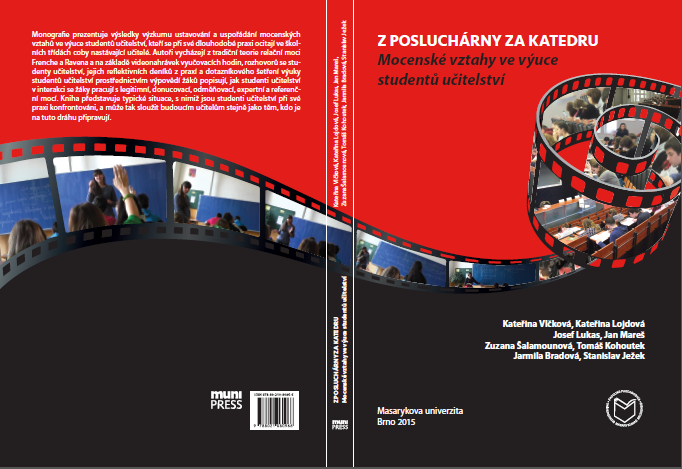 Kateřina Vlčková: vlckova@ped.muni.cz 
Jan Mareš: mares@ped.muni.cz 

Poděkování J. Širůčkovi za inspiraci pracovat s NFC.
Na výzkumném projektu spolupracují:
Kateřina Lojdová, Josef Lukas, 
Tomáš Kohoutek, Lucie Škarková
z Katedry pedagogiky 
a Katedry psychologie PdF MU
a Stanislav Ježek z Katedry psychologie FSS MU
www.munispace.cz
18
[Speaker Notes: Chybelo něco z osobnosti, nfc funguje ale specif situace]